ỦY BAN NHÂN DÂN QUẬN LONG BIÊN
TRƯỜNG TIỂU HỌC ÁI MỘ B
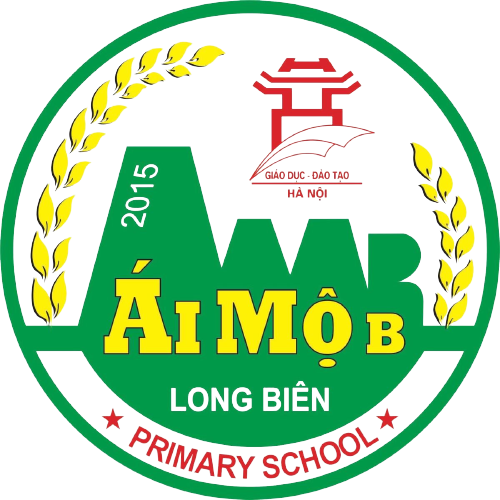 MÔN ĐẠO ĐỨC LỚP 5
CÓ TRÁCH NHIỆM VỚI VIỆC LÀM CỦA MÌNH
2
HĐ 1: Truyện “Chuyện của bạn Đức”
1. Đức đã gây ra chuyện gì?
Đức đã đá bóng trúng bà Doan và làm đổ gánh hàng của bà
3
2. Sau khi gây ra chuyện, Đức cảm thấy thế nào?
Sau khi gây ra chuyện Đức cảm thấy hối hận về việc làm của mình. Đức hiểu rằng không được trốn tránh trách nhiệm về việc đã gây ra với bà Doan.
4
3. Theo em, Đức nên giải quyết việc này thế nào cho tốt. Vì sao?
Đức nên kể chuyện này cho bố mẹ biết và cùng bố hoặc mẹ đến xin lỗi bà Doan.
5
GHI NHỚ
Mỗi người cần phải suy nghĩ trước khi hành động và chịu trách nhiệm về việc làm của mình.
👍
6
Người có trách nhiệm là người trước khi làm việc gì cũng suy nghĩ cẩn thận nhằm mục đích tốt đẹp và với cách thức phù hợp. Khi làm hỏng việc hoặc có lỗi, họ dám nhận trách nhiệm và sẵn sàng làm lại cho tốt.
7
Hoạt động 2: Xử lí tình huống
Em hãy cùng các bạn trong nhóm đóng vai để xử lí mỗi tình huống sau:
     a) Em mượn sách của thư viện mang về, không may để em bé làm rách.
     b) Lớp đi cắm trại, em nhận đem túi thuốc cứu thương. Nhưng chẳng may bị đau chân, em không đi được.
     c) Em được phân công phụ trách nhóm năm bạn trang trí cho buổi Đại hội Chi đội của lớp, nhưng chỉ có bốn bạn đến tham gia chuẩn bị.
     d) Khi xin phép mẹ đi dự sinh nhật bạn, em hứa sẽ về sớm nấu cơm. Nhưng mải vui, em về muộn.
Hoạt động 2: Xử lí tình huống
a) Em mượn sách của thư viện mang về, không may để em bé làm rách.
Hoạt động 2: Xử lí tình huống
b) Lớp đi cắm trại, em nhận đem túi thuốc cứu thương. Nhưng chẳng may bị đau chân, em không đi được.
Hoạt động 2: Xử lí tình huống
c) Em được phân công phụ trách nhóm năm bạn trang trí cho buổi Đại hội Chi đội của lớp, nhưng chỉ có bốn bạn đến tham gia chuẩn bị.
Hoạt động 2: Xử lí tình huống
d) Khi xin phép mẹ đi dự sinh nhật bạn, em hứa sẽ về sớm nấu cơm. Nhưng mải vui, em về muộn.
KẾT LUẬN
Mỗi tình huống đều có nhiều cách giải quyết. Người có trách nhiệm cần phải chọn cách giải quyết nào thể hiện rõ trách nhiệm của mình và phù hợp với hoàn cảnh.
Hoạt động 3: Liên hệ bản thân
Hãy kể một việc làm của em, thể hiện em đã có trách nhiệm hoặc thiếu trách nhiệm và rút ra điều gì cho bản thân?
🎨
Khi giải quyết công việc hay xử lí tình huống một cách có trách nhiệm, chúng ta thấy vui và thanh thản. Ngược lại, khi làm một việc thiếu trách nhiệm dù không ai biết, tự chúng ta cũng thấy áy náy trong lòng.
      Người có trách nhiệm là người trước khi làm việc gì cũng suy nghĩ cẩn thận nhằm mục đích tốt đẹp và với cách thức phù hợp. Khi làm hỏng việc hoặc có lỗi, dám nhận trách nhiệm và sẵn sàng làm lại cho tốt.
15
GHI NHỚ
😉
😉
Mỗi người cần phải suy nghĩ trước khi hành động và chịu trách nhiệm về việc làm của mình.
16
BÀI HỌC KẾT THÚCCHÚC CÁC EM CHĂM NGOAN HỌC TỐT